Рекомендации для родителей 9-11 классов
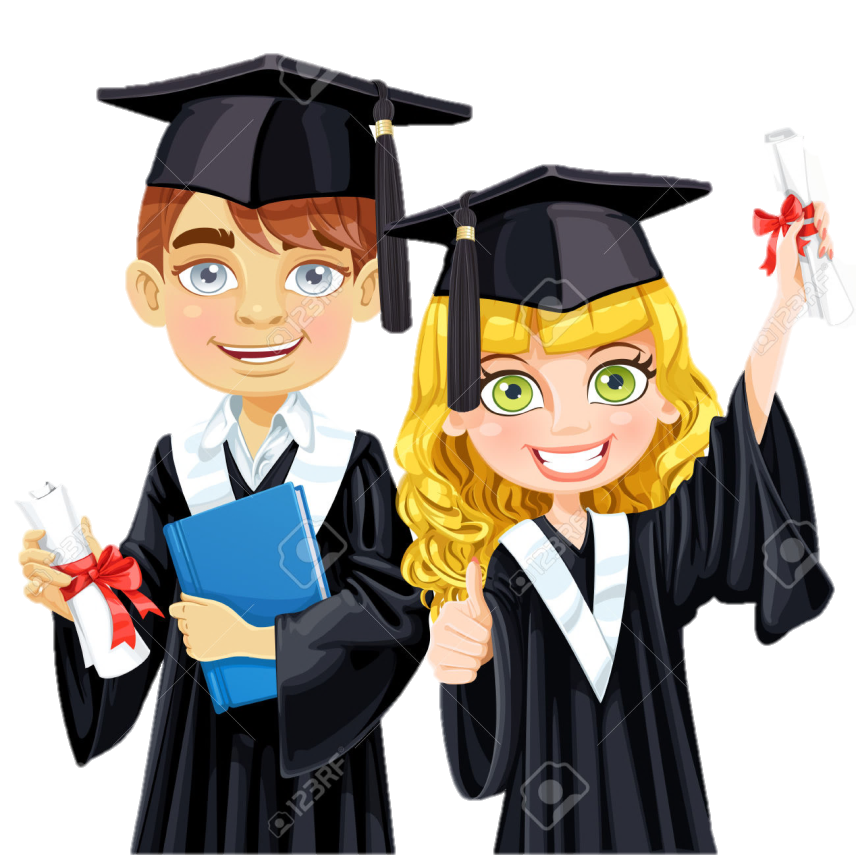 Уважаемые родители!
      Именно Ваша поддержка нужна выпускнику прежде всего. Зачастую родители переживают ответственные моменты в жизни своих детей гораздо острее, чем свои. Но взрослому человеку гораздо легче справиться с собственным волнением, взяв себя в руки.
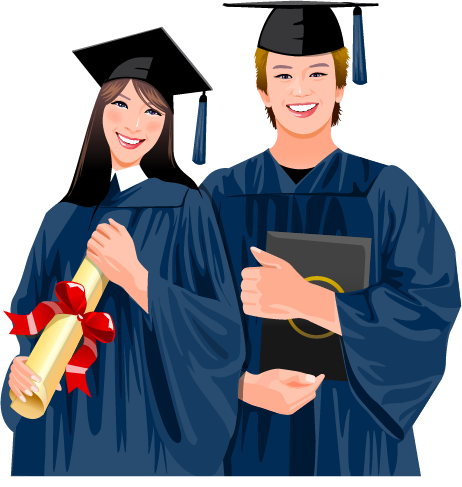 Поведение родителей

В экзаменационную пору основная задача родителей - создать оптимальные комфортные условия для подготовки ребенка и... не мешать ему.
Поощрение, поддержка, реальная помощь, а главное - спокойствие взрослых помогают ребенку успешно справиться с собственным волнением.
Не запугивайте ребенка, не напоминайте ему о сложности и ответственности предстоящих экзаменов. Это не повышает мотивацию, а только создает эмоциональные барьеры, которые сам ребенок преодолеть не может.
Очень важно скорректировать ожидания выпускника. Объясните: для хорошего результата совсем не обязательно отвечать на все вопросы ЕНТ.
Гораздо эффективнее спокойно дать ответы на те вопросы, которые он знает наверняка, чем переживать из-за нерешенных заданий.
Независимо от результата тестов, часто, щедро и от всей души говорите ему о том, что он (она) - самый(ая) любимый(ая), и что все у него (неё) в жизни получится! Вера в успех, уверенность в своем ребенке, его возможностях, стимулирующая помощь в виде похвалы и одобрения очень важны, ведь "от хорошего слова даже кактусы лучше растут".
Советы родителям
1. Не тревожьтесь о количестве баллов, которые ребёнок получит на экзамене. Внушайте ему мысль, что количество баллов
не является показателем его возможностей.
2. Не повышайте тревожность ребёнка накануне экзаменов, это отрицательно скажется на результате тестирования.
3. Обеспечьте дома удобное место для занятий, проследите, чтобы никто из домашних не мешал.
4. Помогите детям распределить темы подготовки по дням.
5. Ознакомьте ребёнка с методикой подготовки к экзаменам. Подготовьте различные варианты тестовых заданий по предмету
и потренируйте ребёнка, ведь тестирование отличается от привычных ему письменных и устных экзаменов.
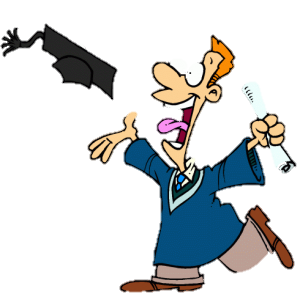 6. Во время тренировки по тестовым заданиям приучайте ребёнка ориентироваться во времени и уметь его распределять.
Если у ребёнка нет часов, обязательно дайте их ему на экзамен.
7. Подбадривайте детей, повышайте их уверенность в себе.
8. Контролируйте режим подготовки к экзаменам, не допускайте перегрузок.
9. Обратите внимание на питание ребёнка. Такие продукты, как рыба, творог, орехи, курага и т.д., стимулируют работу головного мозга.
10. Накануне экзамена обеспечьте ребёнку полноценный отдых, он должен отдохнуть и хорошо выспаться.
11. Не критикуйте ребёнка после экзамена.
12. Помните: главное - снизить напряжение и тревожность ребёнка и обеспечить ему необходимые условия для занятий.